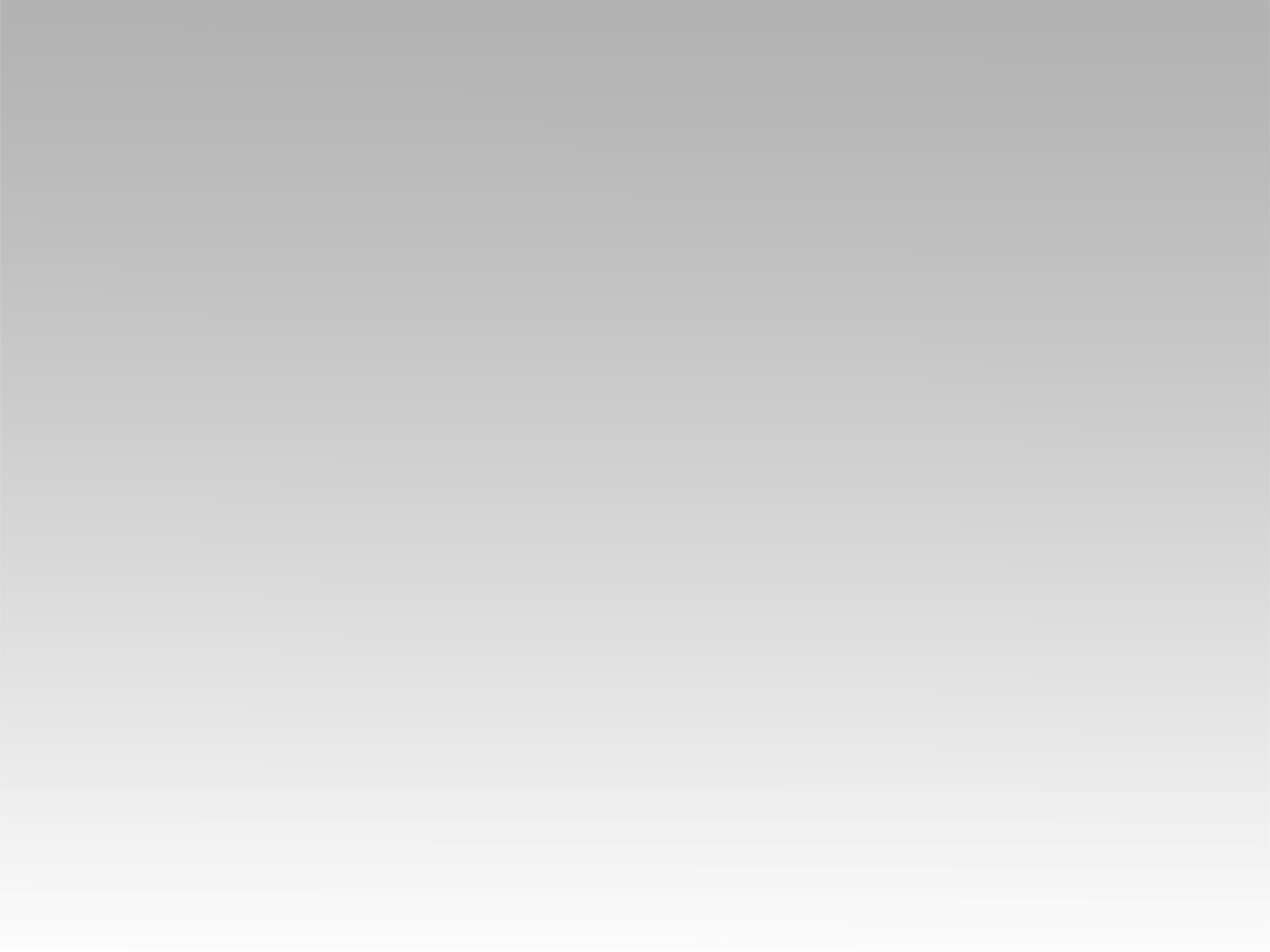 ميـــــــدلــــــي 
هللويا الرب صالح 
 هللويا سبحوه يا عبيد الرب
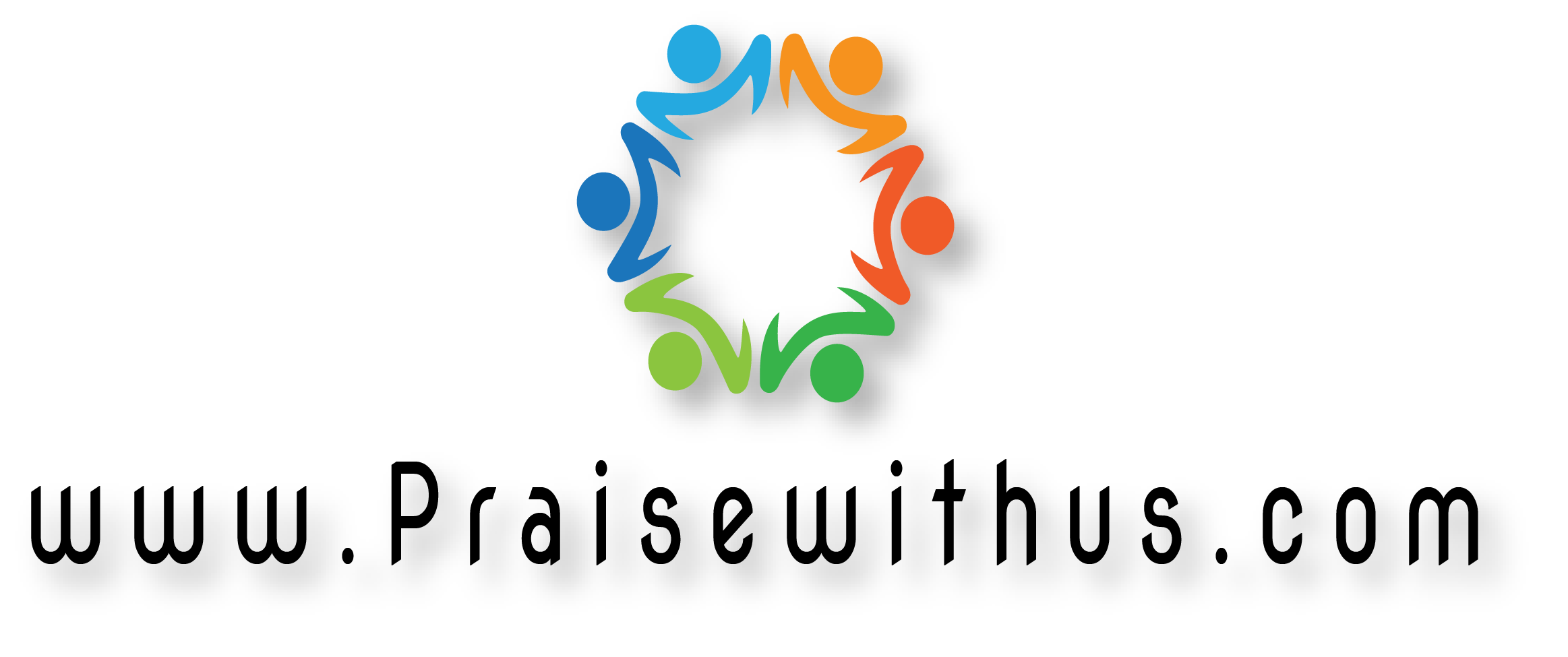 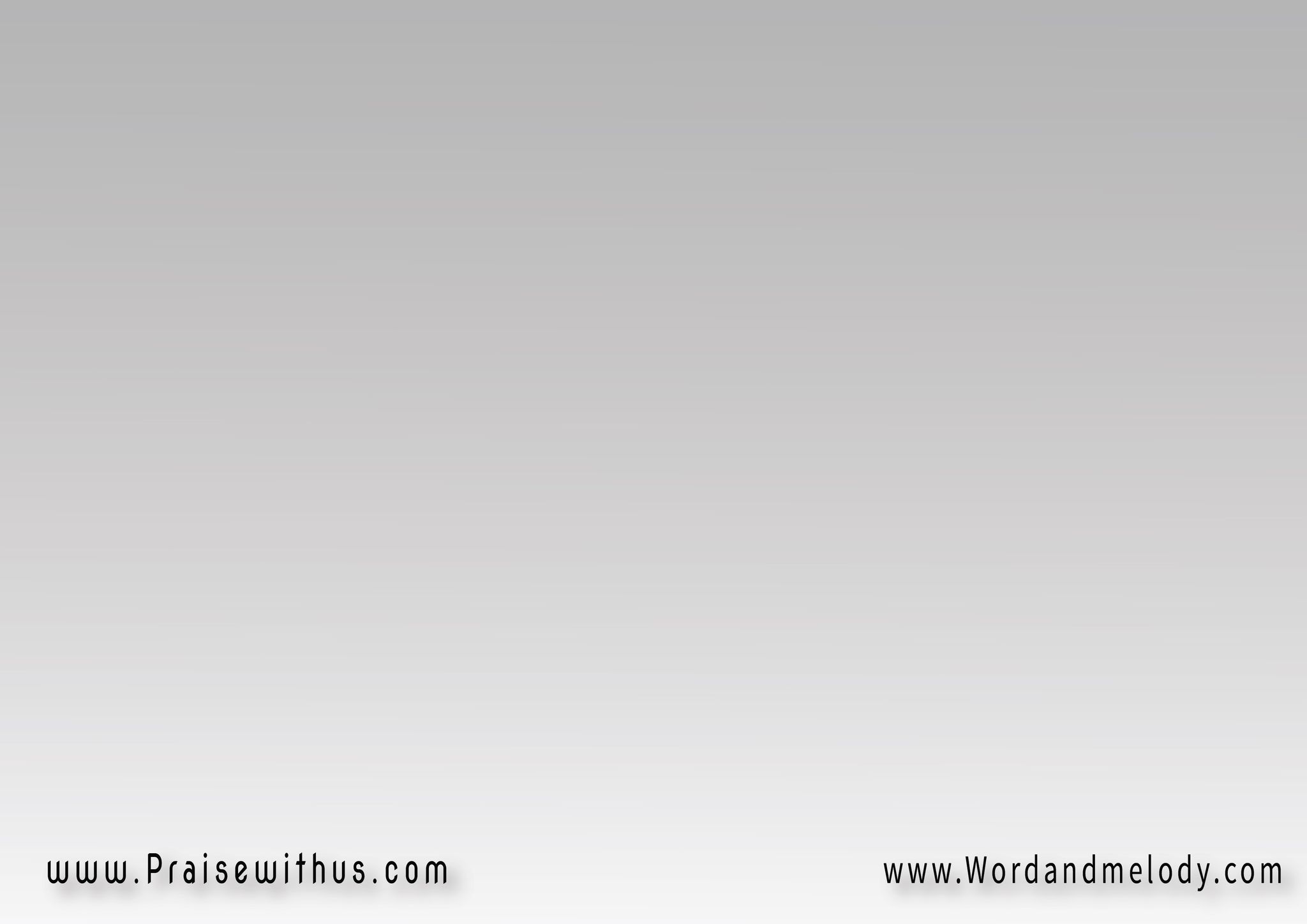 القرار:
(هَلِّلُويَا الرَّبُّ صَالِحٌ)3
إِلَى الأَبَـــدِ رَحْمَتُـــــهْ
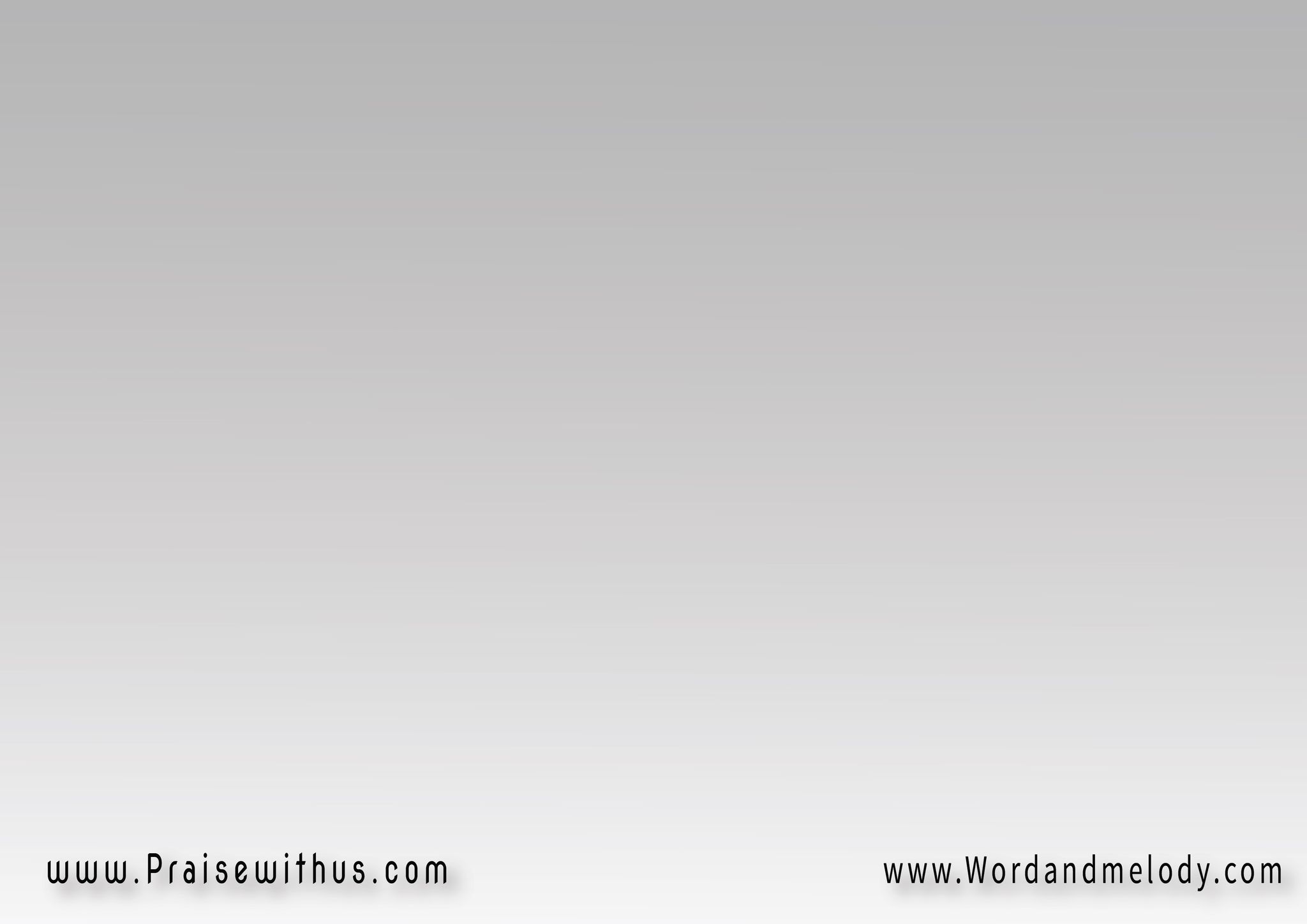 1-
لأنَّهُ أَشْبَعَ نَفْسًا
مُشْتَهِيَةً
وَمَلا نَفْسًا
جَائِعَةً مَلا خُبْزًا
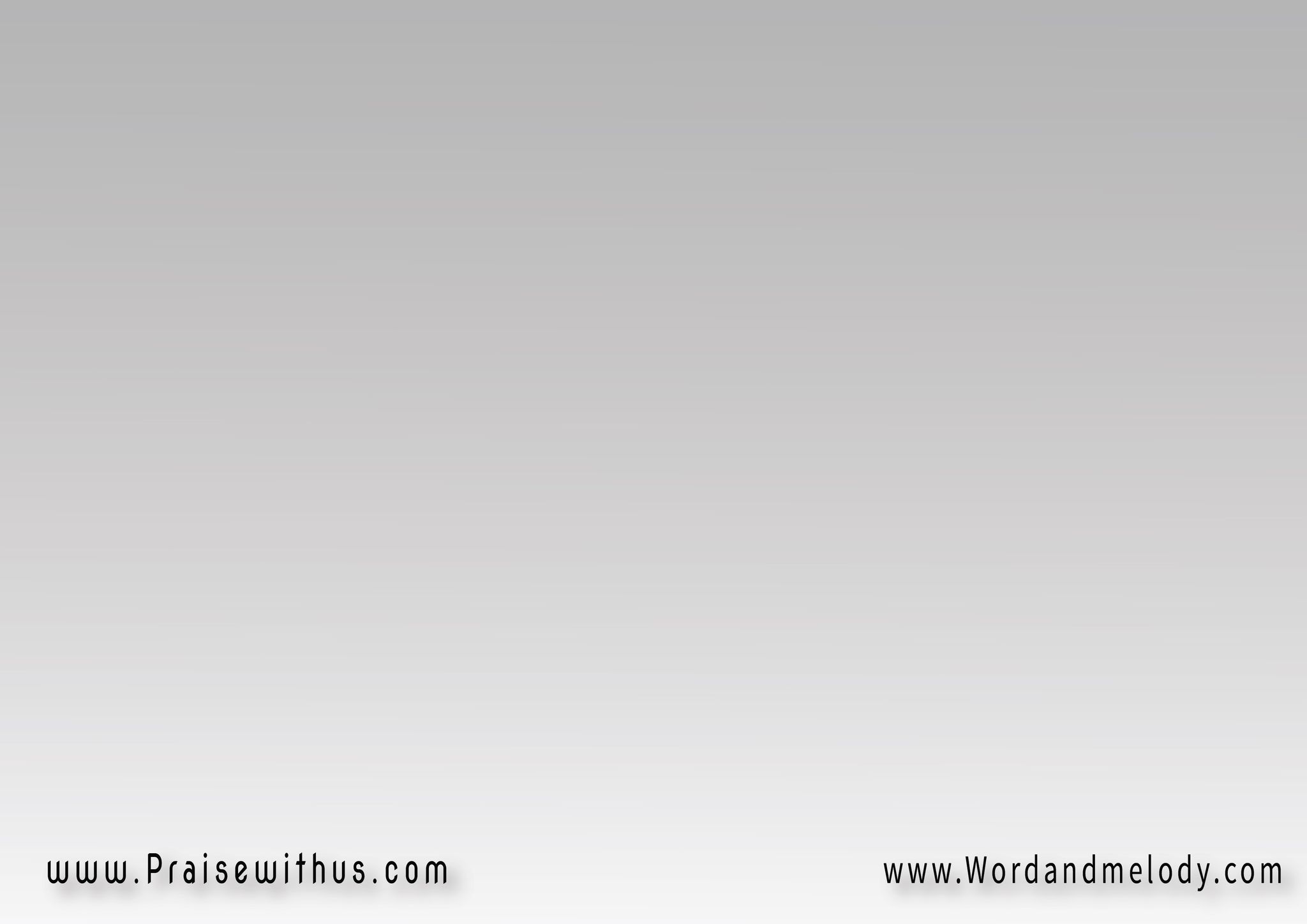 القرار:
(هَلِّلُويَا الرَّبُّ صَالِحٌ)3
إِلَى الأَبَـــدِ رَحْمَتُـــــهْ
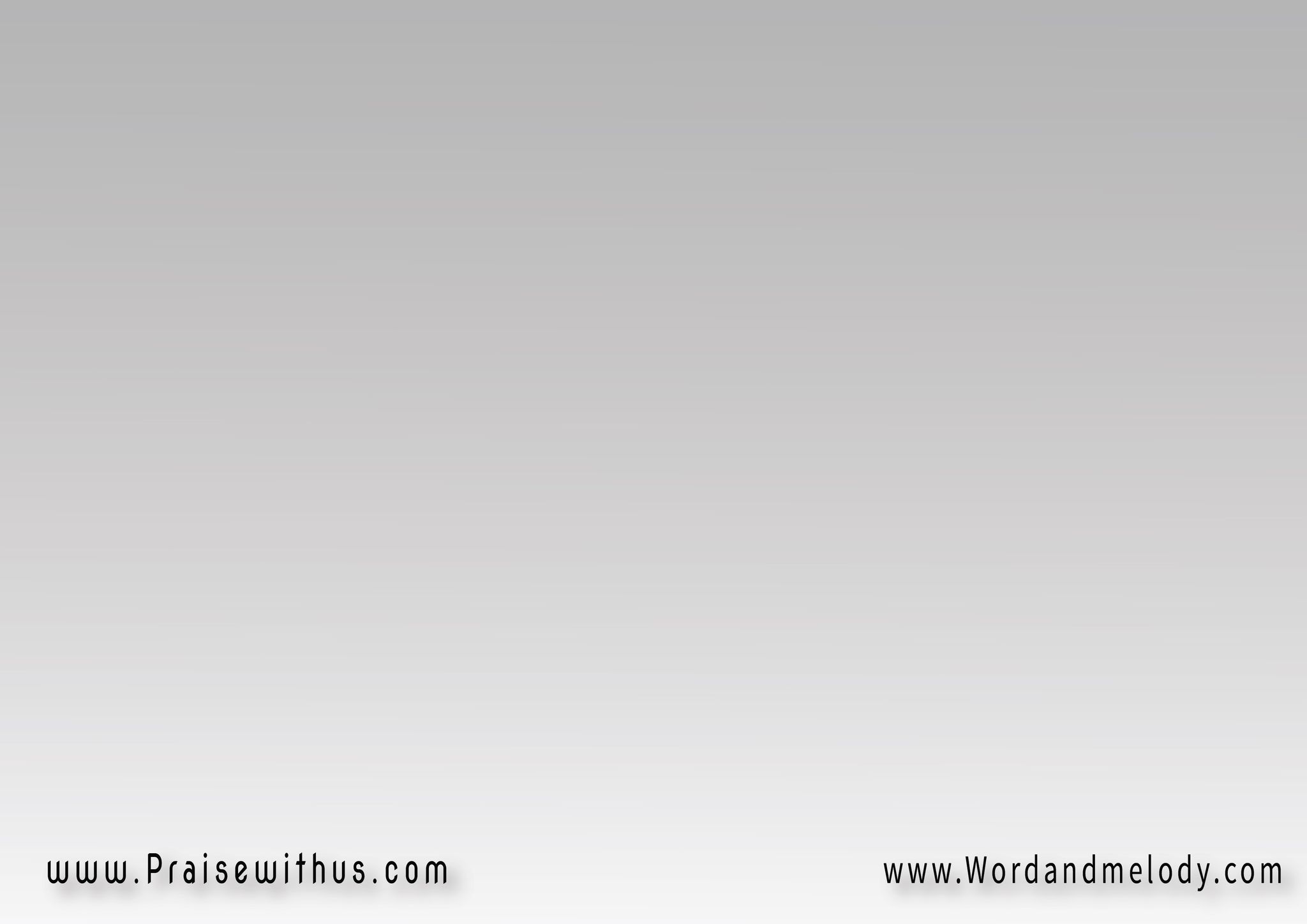 2-
أَخْرَجَنَا مِنَ الظُّلْمَةِ
وَظِلالِ الْمَوْتْ
وَقَطَّعَ كُلَّ كُلَّ قُيُودِنَا
قَدْ قَطَّعَهَــــــا
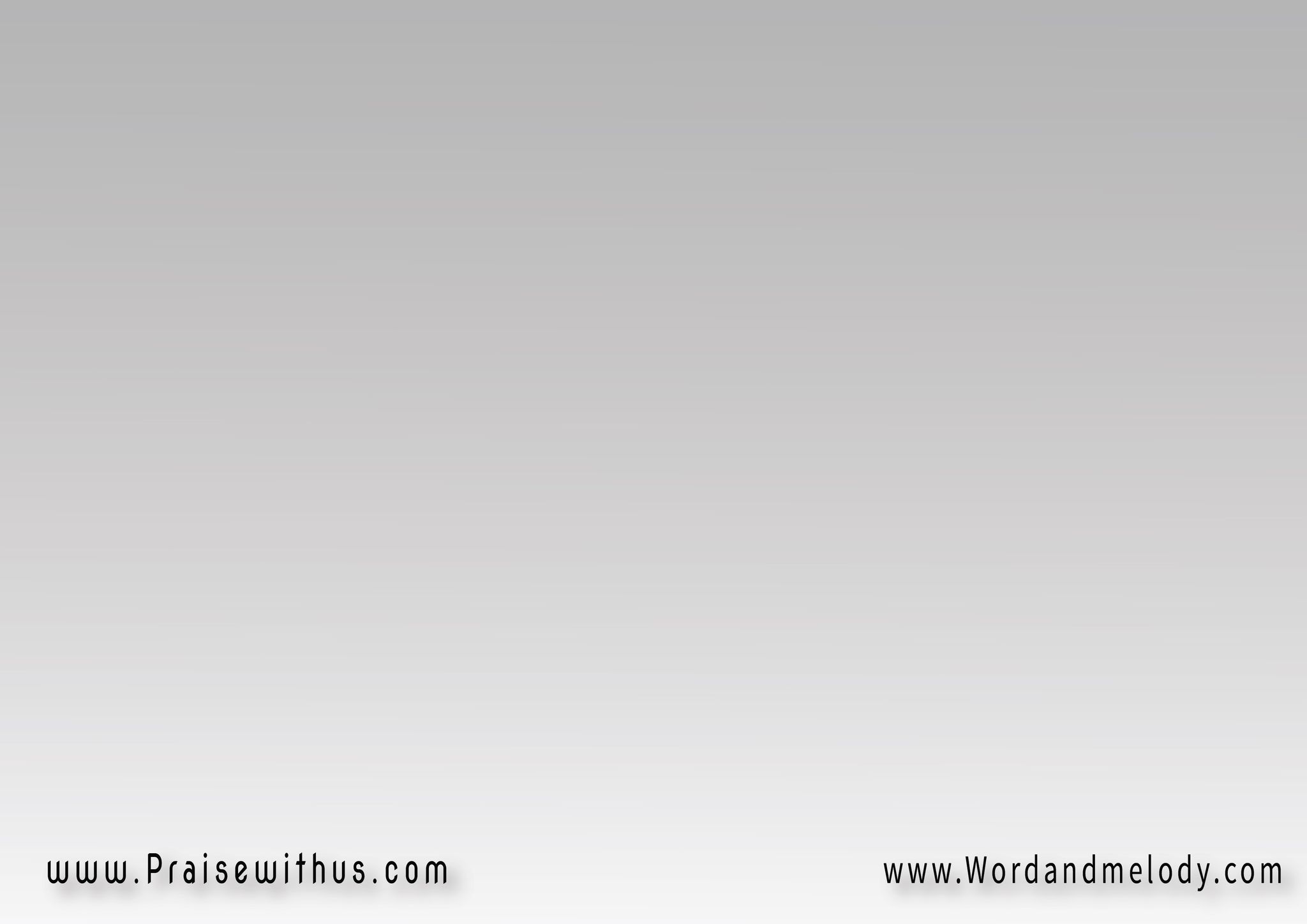 القرار:
(هَلِّلُويَا الرَّبُّ صَالِحٌ)3
إِلَى الأَبَـــدِ رَحْمَتُـــــهْ
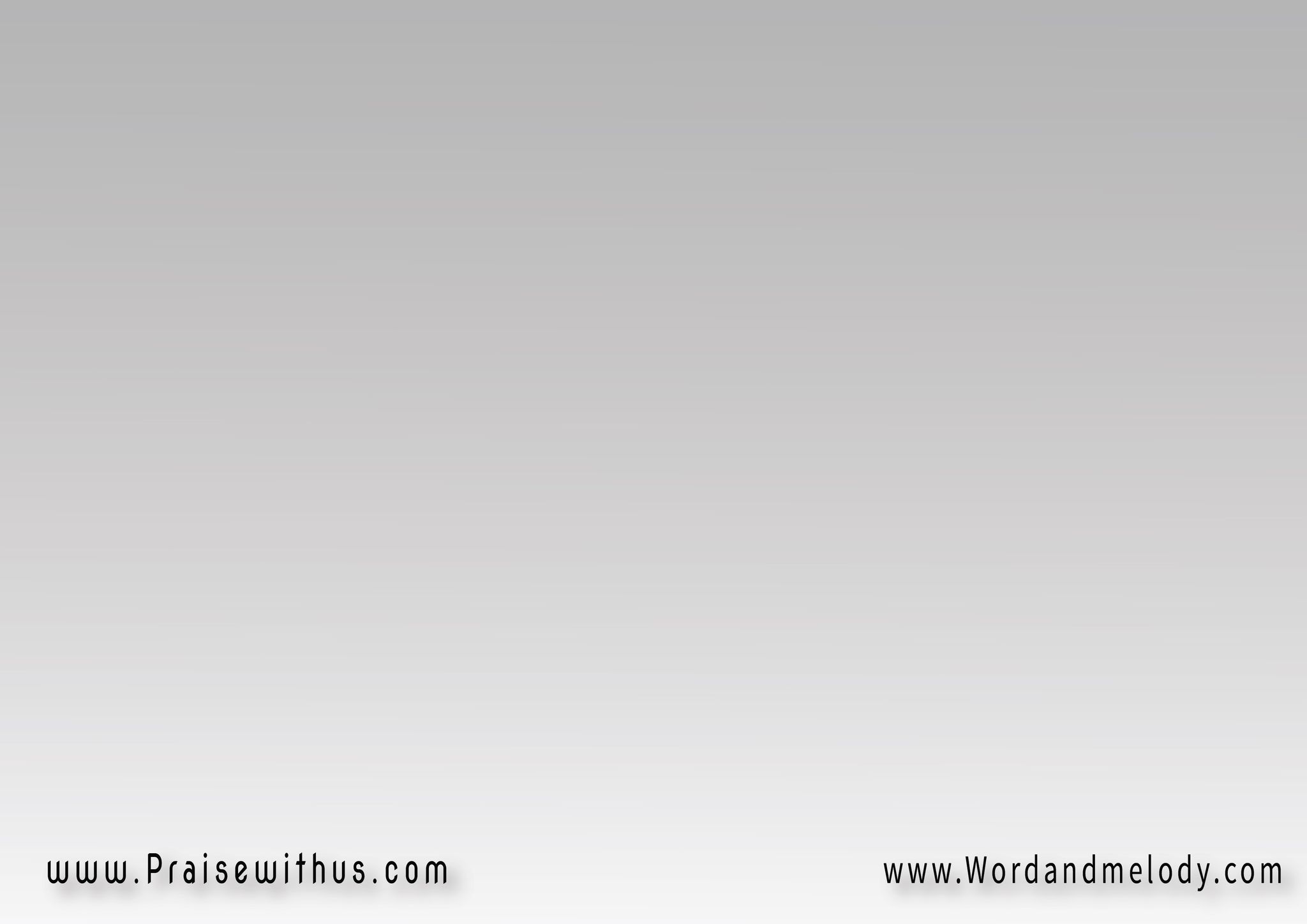 القرار:
هللويا هللويا
سبحوا يا عبيد الرب
هللويا هللويا
سبحوا اسم الرب
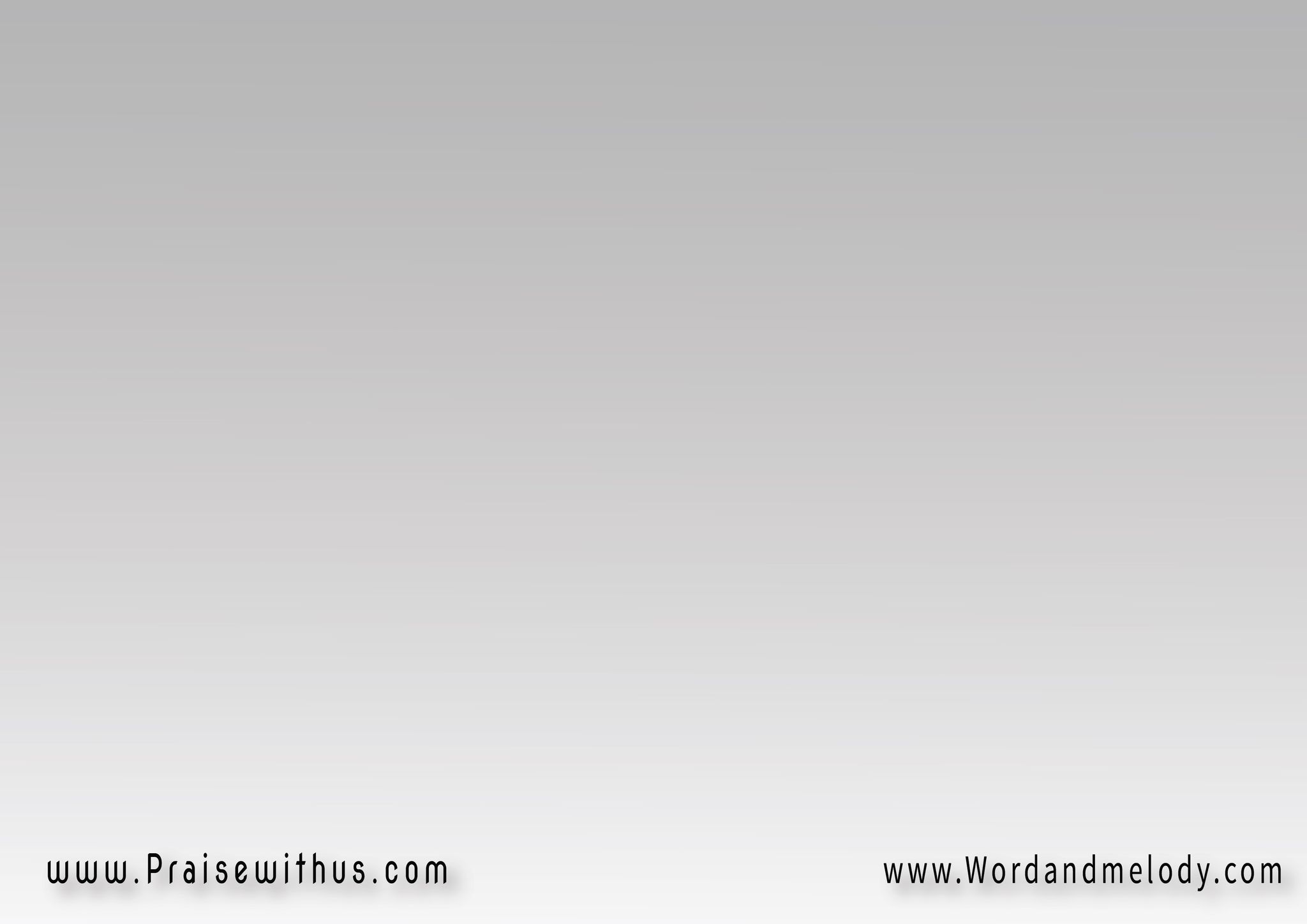 1-
من مثل الرب إلهنا
الساكن في الأعالي
من مثل الرب إلهنا
الساكن في الأعالي
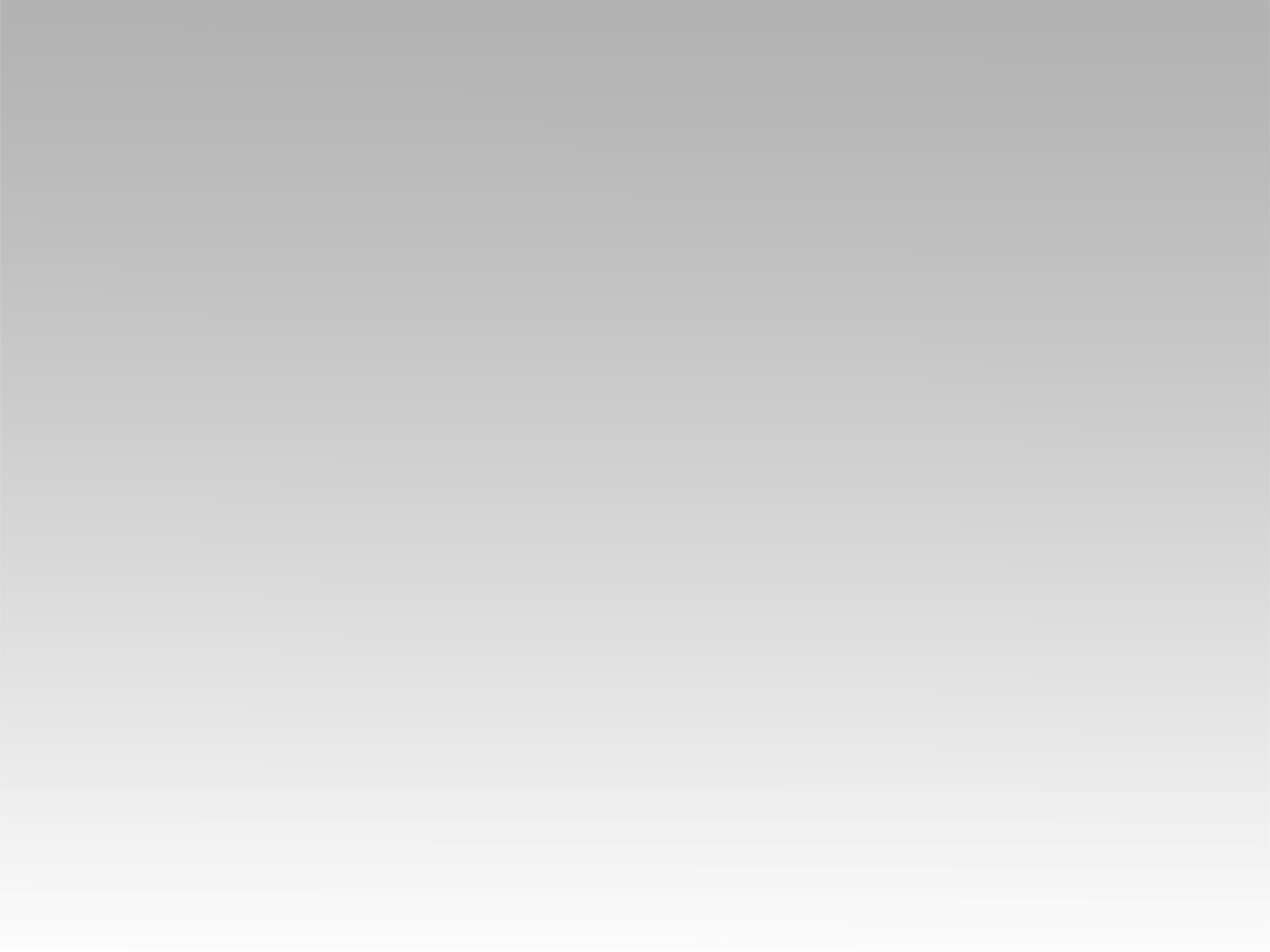 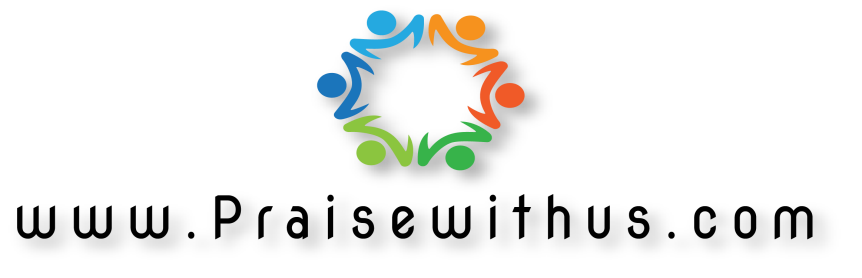